TV content regulation
The primary responsibility for ensuring that TV programs reflect community standards rests with TV stations themselves under a system of industry-developed codes of practice.
Licence conditions under the Broadcasting Services Act 1992 regulate matters such as tobacco and therapeutic goods advertisements, sponsorship announcements on community TV and the broadcast of political matter.
A licence condition for subscription television broadcasters (the ‘anti-siphoning’ scheme) regulates the acquisition of rights to televise sporting events.
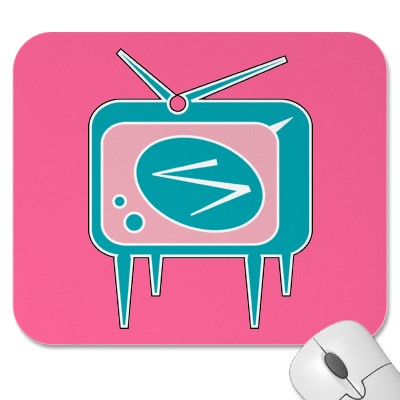 Australian content (including Australian content in advertising) on commercial television is regulated by compulsory standards determined by the ACMA. Subscription television (ie Pay TV) drama channels are also regulated by a compulsory standard requiring expenditure on minimum amounts of Australian drama programs.
Children’s program content is also regulated by compulsory program standards.
An additional licence condition on some regional commercial television licensees requires those licensees to broadcast minimum amounts of local content within their local broadcast areas.
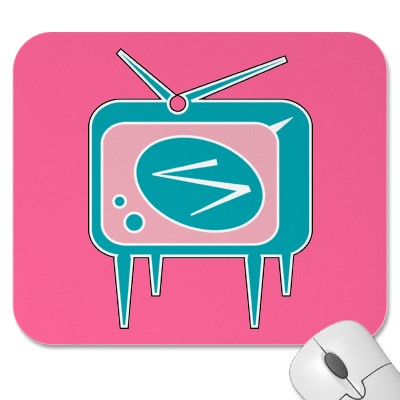 Standards for subscription and open narrowcasting television services (the ‘anti-terrorism standards’) prohibit the broadcast of programs that directly encourage people to join or finance terrorist organisations.
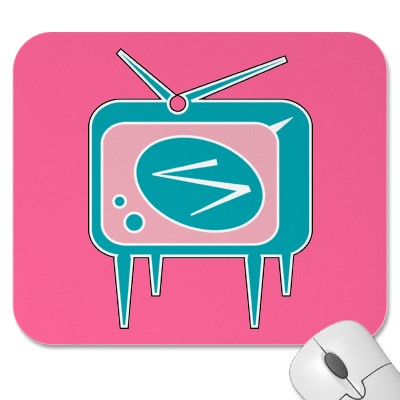 Australian content for commercial free-to-air television
Australian content on commercial television is regulated by mandatory standards: Australian Content Standard (ACS) and Television Program Standard 23 – Australian Content in Advertising.
The ACS requires all commercial free-to-air television licensees to broadcast an annual minimum transmission quota of 55 per cent Australian programming between 6am and midnight. In addition there are specific minimum annual sub-quotas for Australian (adult) drama, documentary and children’s programs.
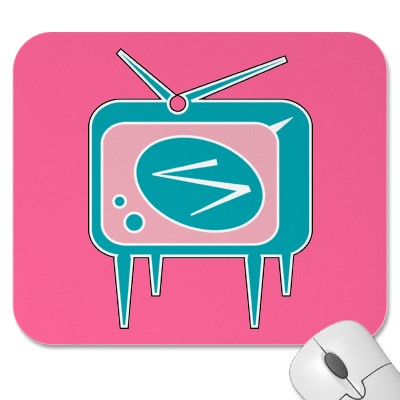 Australian content standard
The current Australian Content Standard 2005 came into effect on 30 December 2005. The ACS requires all commercial free-to-air television licensees to broadcast an annual minimum transmission quota of 55 per cent Australian programming between 6am and midnight. In addition there are specific minimum annual sub-quotas for Australian (adult) drama, documentary and children’s programs.
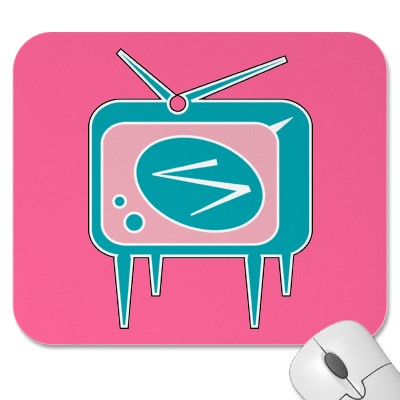 Australian content in advertising standard
The standard for Australian Content in Advertising requires at least 80 per cent of advertising time broadcast each year by commercial free-to-air television licensees, between the hours of 6am and midnight, to be used for Australian produced advertisements.
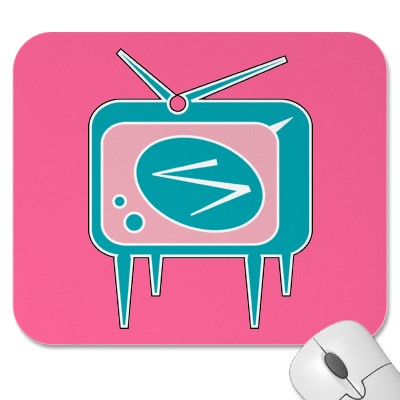 Australian network ownership
Television is considered the most influential mass media. 99% of Australian houses have a television . Surveys reveal that watching television consisted of 36% of leisure time for most Australians and that the average person watched 20 hours per week. The three commercial television networks are Network Ten, the Nine Network and Seven Network.
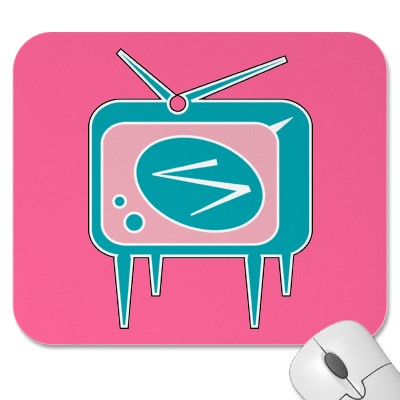 Seven Network Ltd reaches 72% of the population. Their largest shareholder is Kerry Stokes. Their relationship with News Ltd was investigated by Australian Broadcasting Authority in 1996.  
Nine Network is owned by Publishing and Broadcast Limited (PBL). James Packer is its chairman. They own one regional and three metropolitan stations which reach an audience of 51.5% of the population. 
Network Ten Group Ltd reach 65% of the population. They cater to the youth demographic. CanWest Global Communications is their largest shareholder. They have been investigated for not complying with foreign ownership laws..
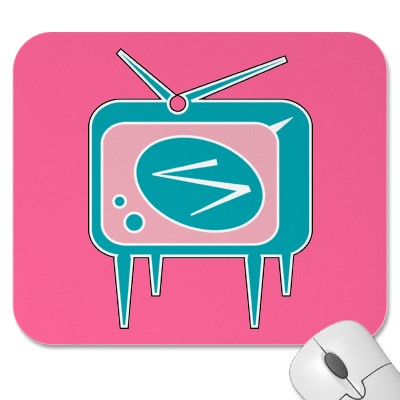 The Australian Broadcasting Corporation (ABC) and the Special Broadcasting Service (SBS) are public funded national broadcasters.
Both the ABC and SBS can be accessed in all cities and regional locations. 
The ABC is a successful national service. 90% of the population use its television service at some time during their week. They also provide a radio service. They are regarded as leading the way and setting the standards for investigative journalism and overseas reporting. This recognition is acknowledged through national and international awards
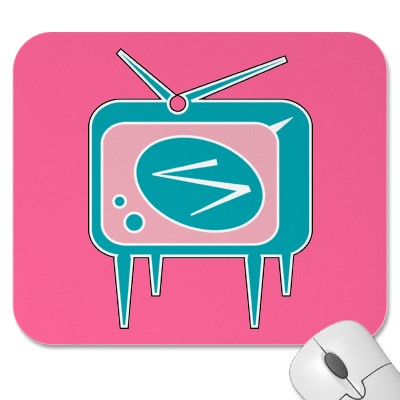 SBS is responsible for multilingual content. They also provide a radio service. 
Its annual budget in 1992 was $56 million. This has risen due to its sponsorship deals. 
A lot of its programs are imported media content. This is cheaper for SBS who are not able to produce a lot of local content because of budget restrictions. 
They restrict advertising to no more than five minutes an hour in comparison to fifteen minutes an hour for commercial stations. Also, the advertising on SBS is restricted to the slots before and after programs.
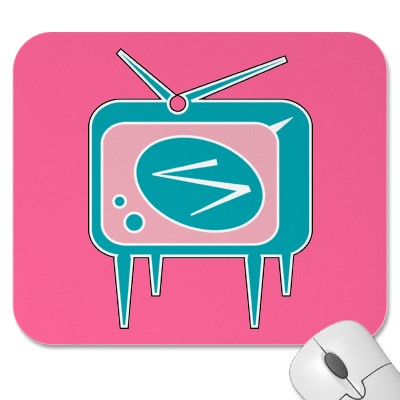 In 1995 pay television was introduced in Australia. 
The two corporations who provide pay TV are Optus Television and Foxtel. 
By 2004, 23% of houses had an account with one of the two providers. 
In 2005 people who had access to pay TV spent 58% of their viewing time tuned into Pay TV . 
News Corporation owns 25% of Foxtel and PBL also owns 25%.
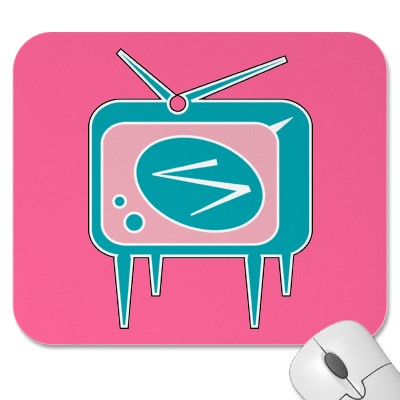 Questions:

What do you think are the advantages and disadvantages of the regulations controlling Australian commercial television?
Do you believe that there should be controls on what we see, or not? Explain your answer.
Do you think there are too many programs aimed at minority groups on television, for example,  Aboriginal peoples on ABC-TV?
What is a code of practice? How does this seek to regulate television content?
Should television standards be subject to stricter regulations than film and literature? Why?
How has technology affected the power of producers and consumers in the control of television?
Unofficial censorship:
How do peers moderate what you watch?
What other persons would be involved in unofficial censorship?
To what extent do these people hold power over others?
Outline the processes in unofficial censorship
Homework -  Investigate censorship in another country. How do their standards compare to those in Australia e.g. India does not allow kissing on television under their public obscenities act?